アルムシンシア株式会社　夢咲き保育園
SDGs宣言
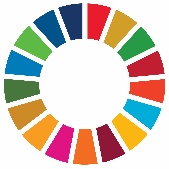 当社は国連が提唱する｢SDGs（持続可能な開発目標)｣に賛同し、
持続可能な社会の実現に向けて取り組んでまいります。
令和4年12月1日
アルムシンシア株式会社
代表取締役 栗栖　真治
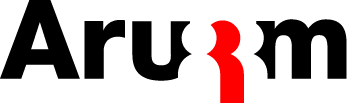 SDGsの達成に向けた取り組み
安全・質の高い保育
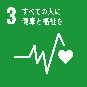 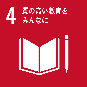 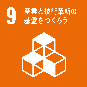 地域・社会貢献
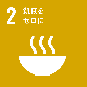 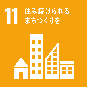 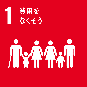 『笑顔の輪ひろがる』を理念に、地域まで笑顔をひろげます
安全な環境を常に心がけ、質の高い保育を提供します
【具体的な取り組み】

子ども達の笑顔のスタートは保育士の笑顔から。家庭へ地域へ、その笑顔をひろげ住みやすい街へ貢献します。
育休からの復帰や様々な理由により保育を必要とする人たちを支援し、経済成長へ寄与します。
貧困や飢餓を減らすため「こども食堂」への支援をします。
【具体的な取り組み】

施設設備の点検・安全管理や感染症対策・衛生管理を徹底します。
自園給食で健康管理をし、子どもたちの健全な体づくりを目指し、食育により食事への関心・楽しみ・感謝の気持ちを育てます。
毎日保育士と一緒に行う幼児英語教育を、継続していきます。
造形遊びや感触遊び等、遊びを通じて自由な発想を育み、将来の産業・技術基盤の担い手の第一歩を目指します。
働きがい・労働環境
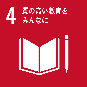 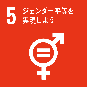 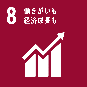 環境保全
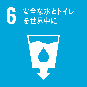 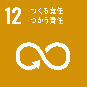 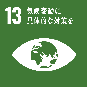 社員が活き活きと笑顔で働きがいがある職場をつくり、研修・講習制度を導入し、
スキルアップを目指します
ムダを無くし、つかう責任を
環境に配慮した事業活動をしていきます
【具体的な取り組み】

職種・役職ごとに研修や講習を積極的に導入し、個々のスキルアップを図ります。
プライバシーを尊重し、性別問わず活躍できる環境をつくります。
キャリアアップ制度を導入し、パートから正社員登用や時短勤務等、様々な働き方に対応します。
【具体的な取り組み】

節水・節電により、エネルギー資源の無駄遣いをなくします。
消毒・換気の回数を増やし、衛生面に十分配慮します。
データのPDF化やペーパーレス化の推進や、ゴミの分別・リサイクル化により、ゴミを減らす取り組みをします。
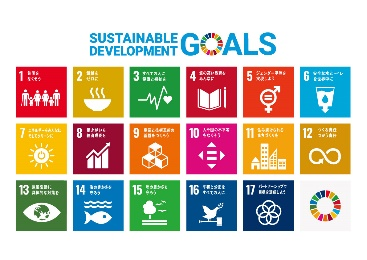 SDGsとは、Sustainable　Development Goals(持続可能な開発目標)の略称で、2015年9月に国連で採択された2030年までの国際目標。持続可能な社会の実現に向けて17のゴール(目標)と169項目のターゲット(達成基準)から構成されている。